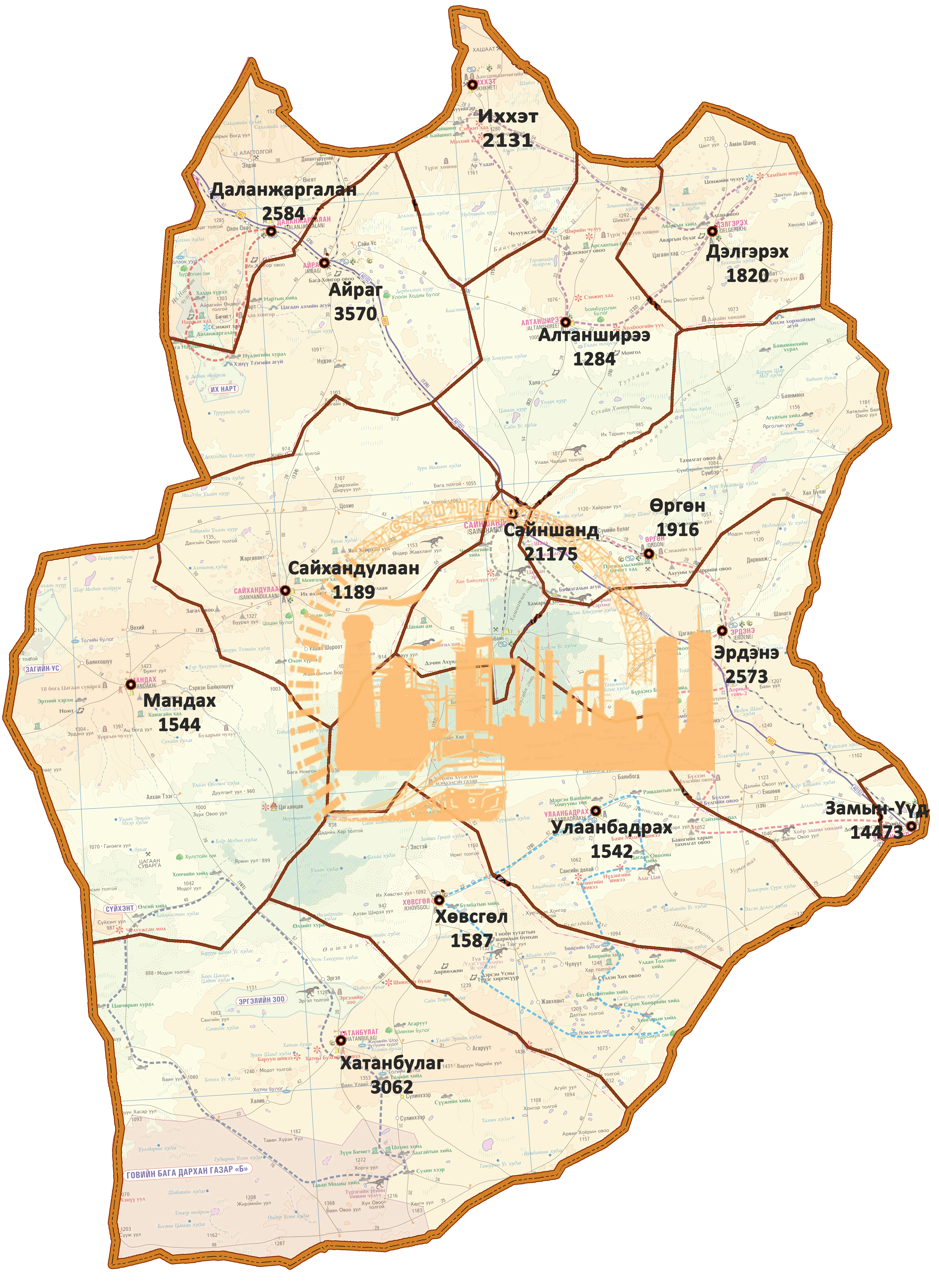 ДОРНОГОВЬ АЙМГИЙН
НИЙГЭМ, ЭДИЙН ЗАСГИЙН БАЙДАЛ
(2016 оны эхний 7 сард)



						2016.07.10
[Speaker Notes: Нүүр солих]
ХҮН АМ, НИЙГМИЙН ҮЗҮҮЛЭЛТ – Хүн ам
Төрөлт, нас баралт, хүн амын цэвэр өсөлт, жил бүрийн 07-р сарын байдлаар
6.0
4.7
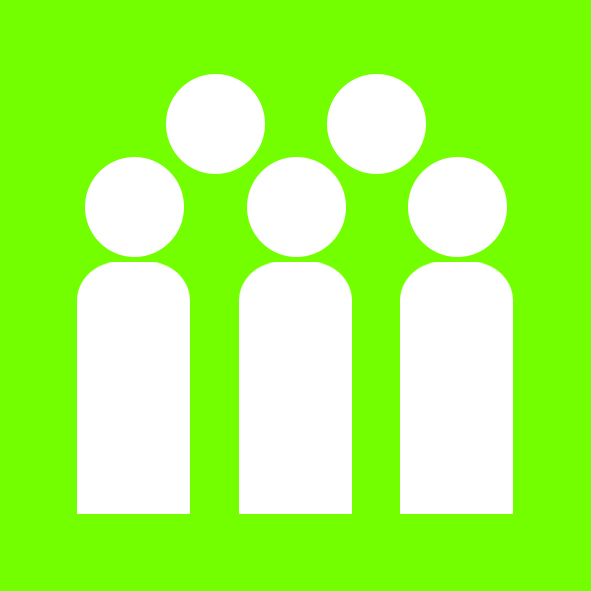 ХҮН АМ, НИЙГМИЙН ҮЗҮҮЛЭЛТ - Хөдөлмөр
АЖИЛД ЗУУЧИЛСАН ИРГЭД,  насны ангилалаар
Хөдөлмөрийн хэлтэст  бүртгэлтэй ажил хайгч иргэд , хүйсээр, оноор
7,1%
83.9 хувь нь 15-44 нас
1060
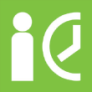 Бүртгэлтэй ажил хайгч иргэд, боловсролын түвшнээр
ХҮН АМ, НИЙГМИЙН ҮЗҮҮЛЭЛТ - Хөдөлмөр
48,2 %
39.2%
1 060
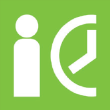 51
ХҮН АМ, НИЙГМИЙН ҮЗҮҮЛЭЛТ – Эрүүл мэнд
Эмнэлэгт эмчлүүлсэн хүний тоо,      амбулторын үзлэгийн тоо
Амьд төрсөн 1000 хүүхдэд ногдох нялхсын эндэгдэл
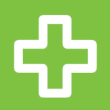 Бүртгэгдсэн халдварт өвчний тоо, жил бүрийн 07-р сарын байдлаар
703 нь буюу 78 % нь улаан бурхан өвчин бүртгэгдсэн байна.
ХҮН АМ, НИЙГМИЙН ҮЗҮҮЛЭЛТ – Нийгмийн даатгал, халамж
Нийгмийн даатгалын сангийн
 зарлага, сая.төг
12,6 %
7.8 %
12 570.1
14 153.9
17 688.0
19 073.9
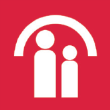 ХҮН АМ, НИЙГМИЙН ҮЗҮҮЛЭЛТ – Нийгмийн даатгал, халамж
Нийгмийн халамжийн үйлчилгээнд хамрагдсан хүний тоо
Олгосон тэтгэвэр, тэтгэмжийн хэмжээ,төрлөөр  мян. төг
25.8 %
5.7 %
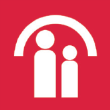 12 132
15 265
2 986.5
3 158.1
ХҮН АМ, НИЙГМИЙН ҮЗҮҮЛЭЛТ – Гэмт хэрэг
Бүртгэгдсэн гэмт хэргийн тоо, үйлдэгдсэн цагаар
Гэмт хэргийн улмаас гэмтсэн, нас барсан хүний тоо
Гэмт хэргийн улмаас учирсан хохирлын хэмжээ, сая, төг
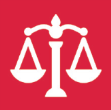 2.9 дахин
5.3 %
МАКРО ЭДИЙН ЗАСГИЙН ҮЗҮҮЛЭЛТ - Мөнгө, Банк
Иргэдийн мөнгөн хадгаламж 54.4 тэрбум төгрөг болж нэг хадгаламж эзэмшигчдэд дундажаар 842.1 мянган төгрөг, аймгийн нэг хүнд дундажаар 836.9 мянган төгрөгийн хадгаламж ногдож байна. Өмнөх оны мөн үетэй харьцуулахад хадгаламж эзэмшигчийн тоо 3.9 хувиар буурч, хадгаламжийн үлдэгдэл 21.6 хувиар өссөн байна.
Хадгаламжийн үлдэгдэл, зээлийн өрийн үлдэгдэл  2015-2016 оны 7-р сарын байдлаар ,сая.төг
Хадгаламж эзэмшигч, зээлдэгчийн тоо     2015-2016 оны 7-р сарын байдлаар , мян.хүн
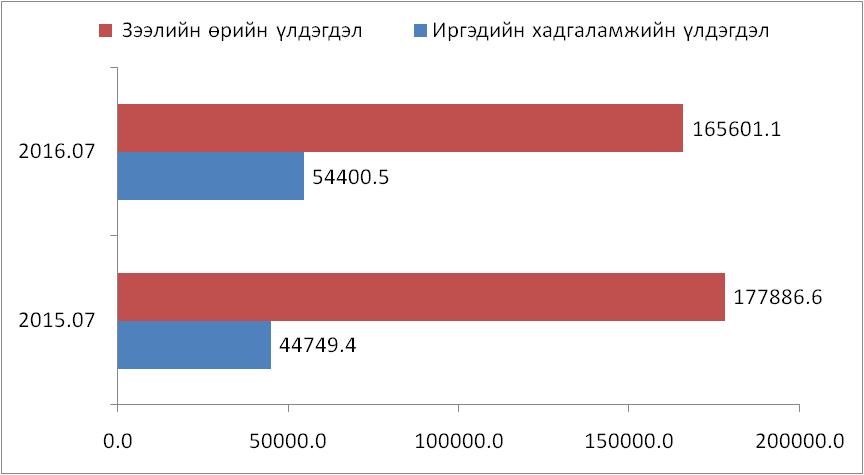 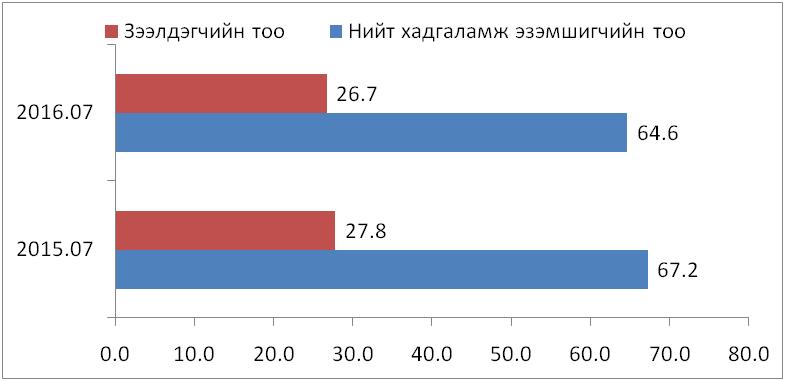 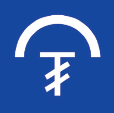 [Speaker Notes: Банкны зураг бичвэрийг 2015 оны жилийн эцсийнх шиг болгох, өмнө өөрчилсний адил болгох, нэг өөрчилснөө дахин буцаагаад байхаа болих]
МАКРО ЭДИЙН ЗАСГИЙН ҮЗҮҮЛЭЛТ – Хэрэглээний үнийн индекс
Хэрэглээний үнийн индекс 2016 оны 7 дугаар сард: 
өмнөх сарынхаас 0,4 хувиар буурч, 
-өмнөх оны мөн үеэс 1.2 хувиар өслөө.
Ерөнхий индекс өмнөх сарынхаас 0,4 хувиар буурахад: хүнсний бараа, ундаа, усны бүлэг 1,1 хувь, эм тариа эмнэлэгийн үйлчилгээний бүлэг 0,1 хувиар буурч, согтууруулах ундаа, тамхины бүлэг 0,5 хувиар өссөн нь нөлөөлжээ.
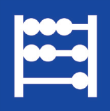 Хэрэглээний үнийн индекс, 2016 оны 7-р сард
[Speaker Notes: Өмнөх сарынх шиг болгох]
МАКРО ЭДИЙН ЗАСГИЙН ҮЗҮҮЛЭЛТ – Хэрэглээний үнийн индекс
Хэрэглээний бараа, үйлчилгээний үнэ тарифын индекс, 2015-2016 оны сар бүрээр ( өмнөх сар= 100)
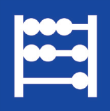 МАКРО ЭДИЙН ЗАСГИЙН ҮЗҮҮЛЭЛТ – Хөдөө аж ахуй
Бойжиж буй төлийн тоо, 2011-2016 оны 07-р сарын байдлаар, толгой
Том малын зүй бус хорогдол, 2010-2016 оны 07-р сарын байдлаар, толгой
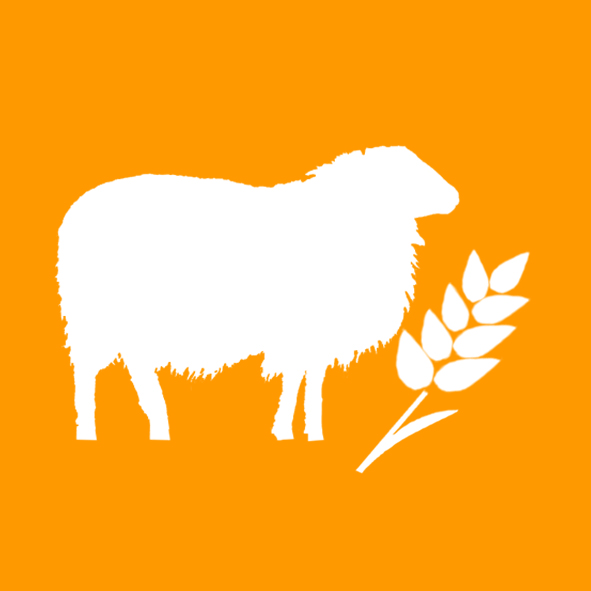 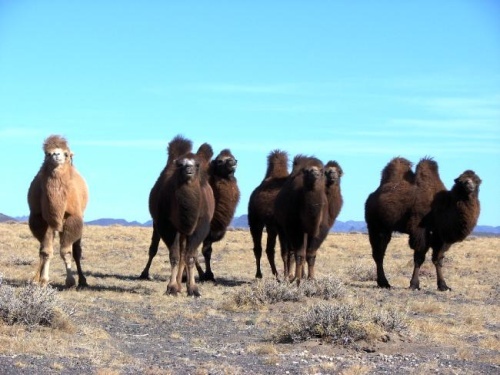 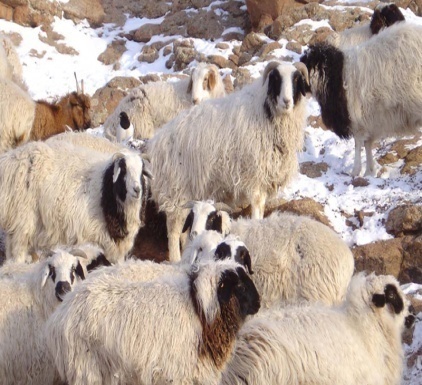 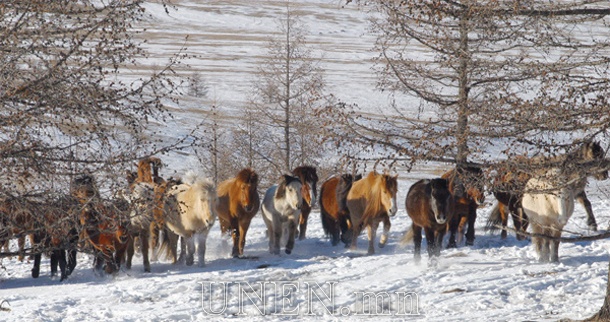 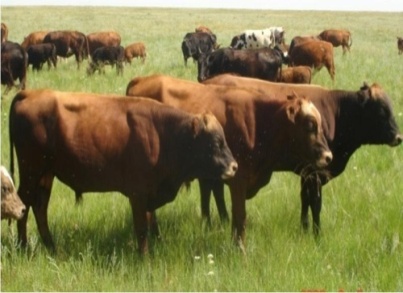 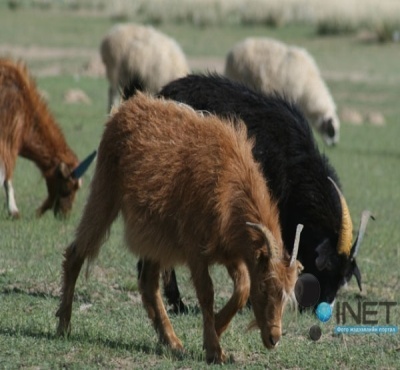 МАКРО ЭДИЙН ЗАСГИЙН ҮЗҮҮЛЭЛТ – Аж үйлдвэр
Аж үйлдвэрийн салбарын нийт үйлдвэрлэлт, борлуулалт 
(оны үнээр, сая төгрөг )
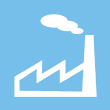 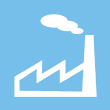 [Speaker Notes: Аж үйлдвэрийн салбарт оны эхний 7 сард оны үнээр 8690.7 сая төгрөгийн бүтээгдэхүүн үйлдвэрлэж,  5596,7 сая төгрөгийн бүтээгдэхүүнийг зах зээлд борлууллаа.]
МАКРО ЭДИЙН ЗАСГИЙН ҮЗҮҮЛЭЛТ – Аж үйлдвэр
Аж үйлдвэрийн нийт борлуулалт салбараар
Аж үйлдвэрийн нийт үйлдвэрлэлт салбараар
Нийт бүтээгдэхүүн                                    Нийт борлуулалт
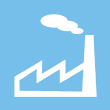 [Speaker Notes: Аж ахуйн нэгжийн хариуцлагын хэлбэрээр авч үзвэл улсын үйлдвэрийн газар 71,0 хувь, компани 24,2 хувь, хоршоо 0.7 хувь, өрхийн аж ахуй 4,1 хувийг  тус тус үйлдвэрлэжээ.]
МАКРО ЭДИЙН ЗАСГИЙН ҮЗҮҮЛЭЛТ – Аж үйлдвэр
Аж үйлдвэрийн салбарын нийт үйлдвэрлэлт, дэд салбараар, оны үнээр, сая төгрөг
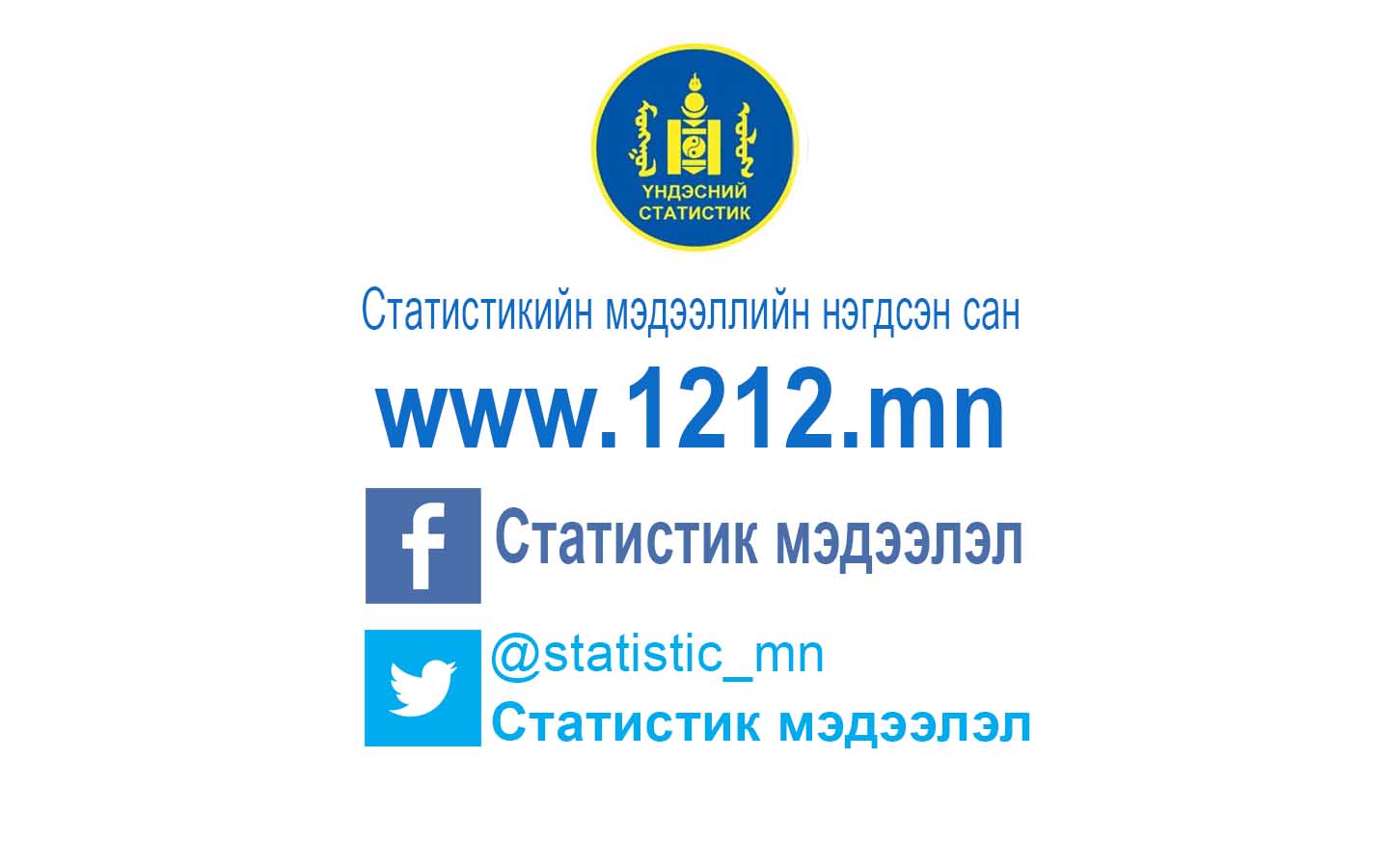 http://dornogovi.nso.mn/
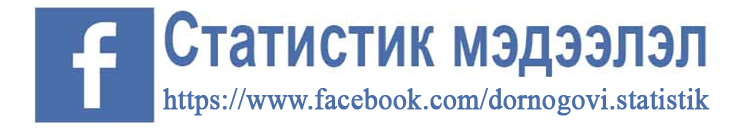 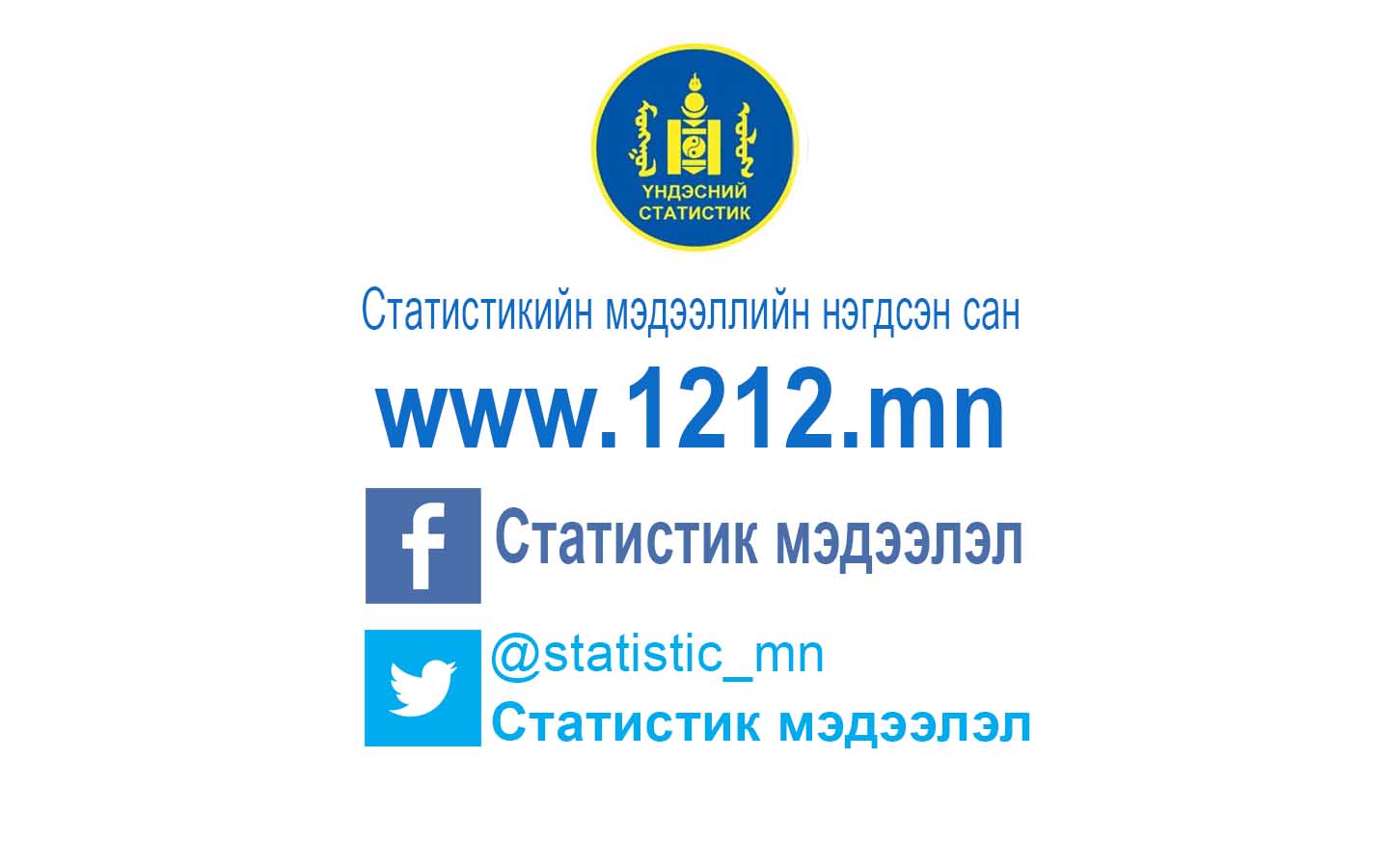 16